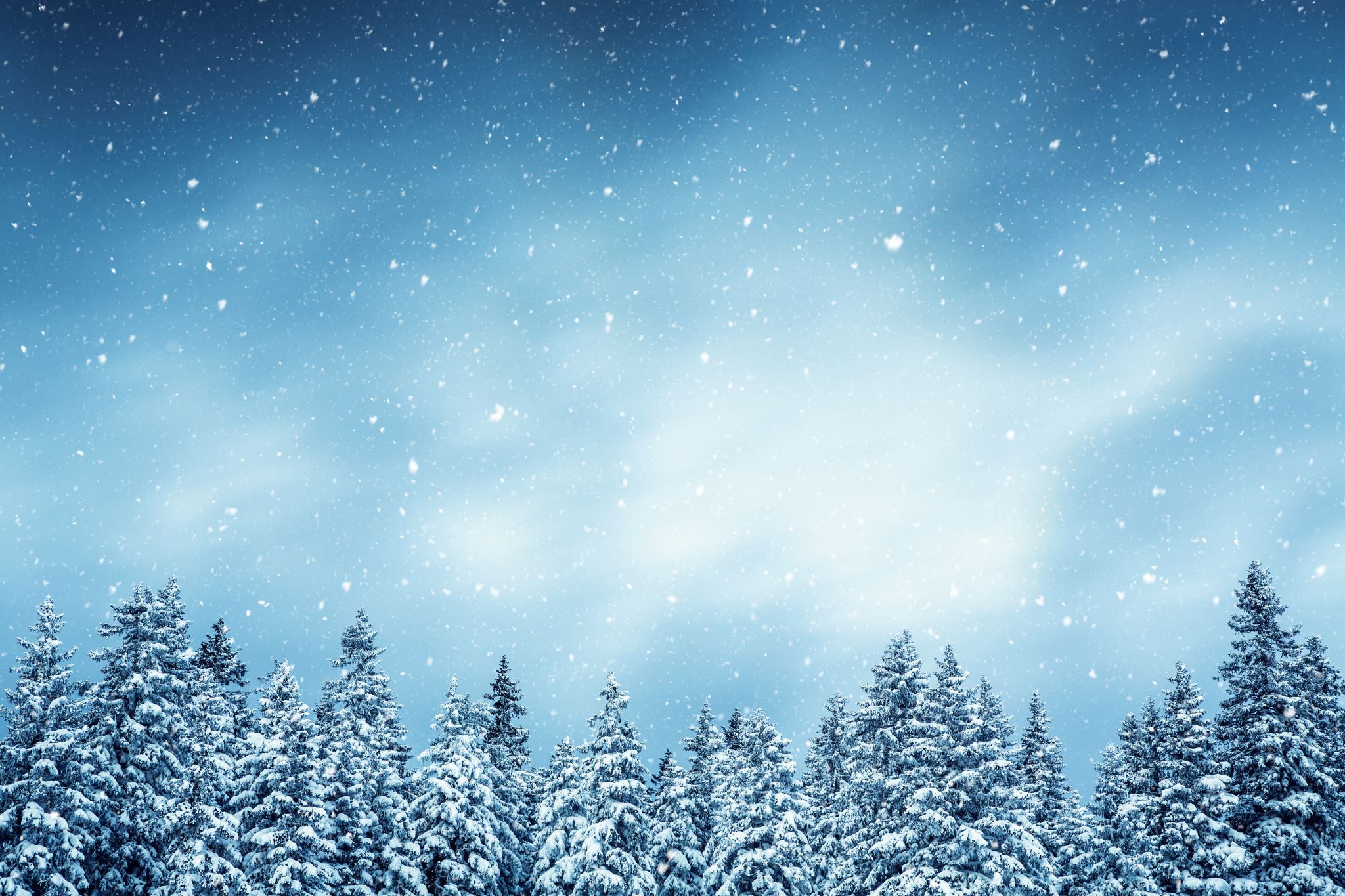 Rozgrzewka
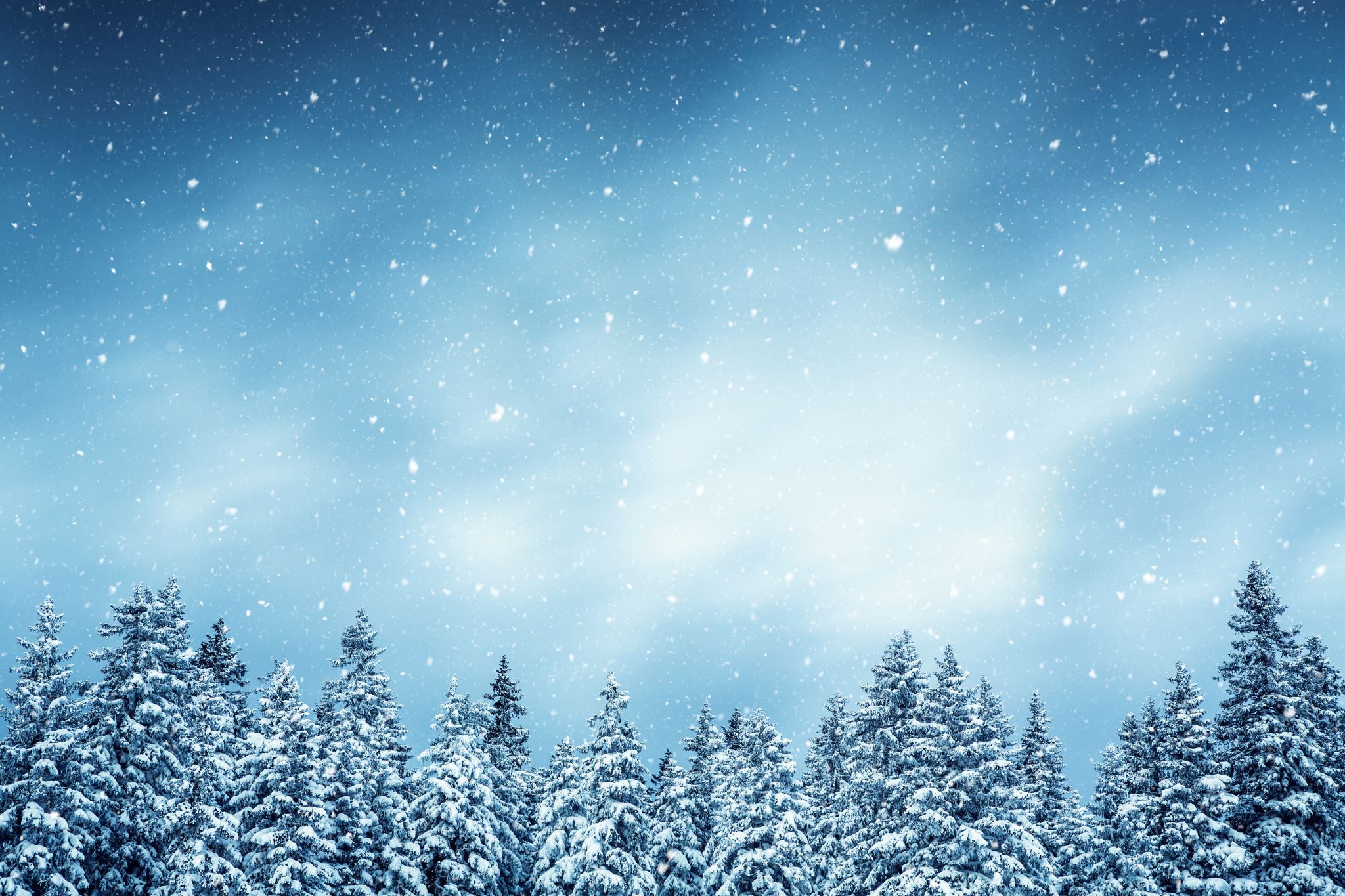 Rozgrzewka to seria krótkich ćwiczeń mających na celu przygotować organizm do wysiłku. 
Rozgrzewka jest najważniejszą i nieodzowną częścią każdy zajęć ruchowych. Dzięki rozgrzewce prawdopodobieństwo wystąpienia kontuzji podczas ćwiczeń znacznie spada, a osiągi podczas zajęć są lepsze. Rozgrzane mięśnie są bardziej wydajne, a ćwiczenia wykonuje się przyjemniej, ponieważ ciało jest do nich przygotowane. Zwiększa się zakres ruchu w stawach. Elastyczność mięśni, ścięgien i więzadeł wzrasta, podnosi się stężenie hormonów w organizmie i czas reakcji na bodźce zauważalnie się skraca. Dobrze przeprowadzona rozgrzewka ogólnorozwojowa pobudza układ krwionośny, oddechowy i nerwowy, a także poprawia koncentrację.
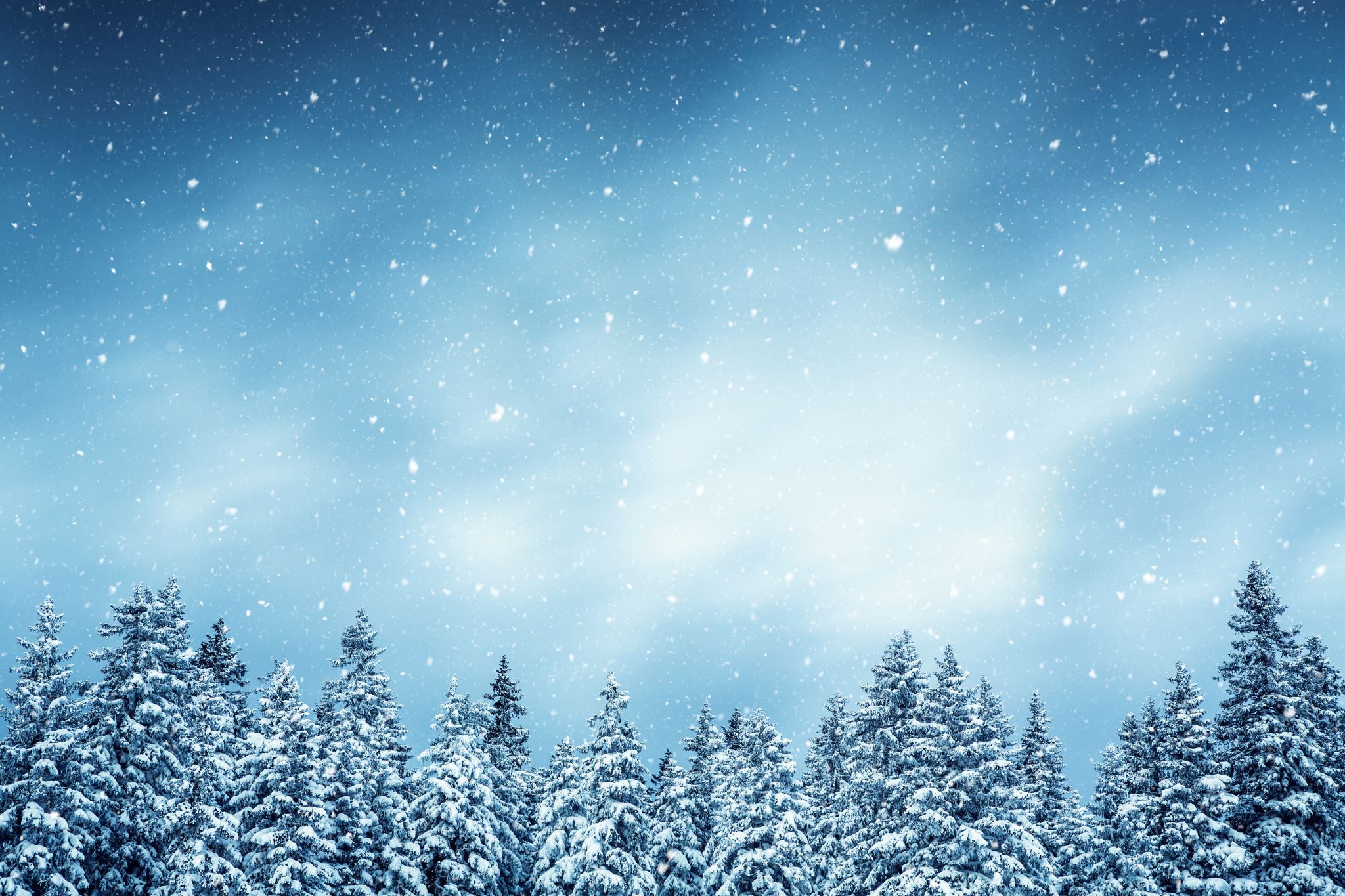 Część pierwsza – bez względu na rodzaj uprawianej aktywności rozgrzewkę zaczynamy od ćwiczeń kształtujących ogólnych. Można je podzielić na kilka etapów. 
Etap 1 – ćwiczenia na start. Celem nr 1 jest pobudzenie układu krążenia, oddechowego i nerwowego oraz poprawa mobilności stawów. Jakie ćwiczenia wykonujemy? Np. trucht bądź trucht w miejscu połączony z wymachami ramion, pajacyki, przeplatankę, skipy itp. 
Etap 2 – ćwiczenia stacjonarne Zanim przejdziemy do ćwiczeń skoncentrowanych na konkretnym obszarze ciała, pamiętaj o przygotowaniu wszystkich stawów. 
Organizm rozgrzewaj od góry w dół. Szyja, poprzez obręcz barkową (wymachy, krążenia), następnie tułów (skłony, skrętoskłony, krążenia tułowiem), obręcz biodrowa, skończywszy na nogach (krążenia nóg w stawach kolanowych, wspięcia na palce oraz krążenia stóp w stawach skokowych). I tak, ten etap winien składać się z:
Etap 3 – ćwiczenia w miejscu rozciągające mięśnie Kiedy mięśnie są ciepłe i bardziej elastyczne, możesz przystąpić do ich rozciągania. Ćwiczenia rozciągające wykonywane przed i po treningu będą niemal identyczne. Różnica polega na długości zatrzymania w danej pozycji. Podczas rozgrzewki zatrzymanie powinno trwać około 10 sekund, po zajęciach, kiedy chodzi nam o wydłużenie włókien mięśniowych – nieco dłużej. 
Część druga – po odbyciu ogólnej rozgrzewki zajmujemy się rozgrzewką obejmującą partie ciała, które będą odgrywały istotną rolę w zajęciach. Ta część pogłębi rozgrzanie danych partii mięśni.
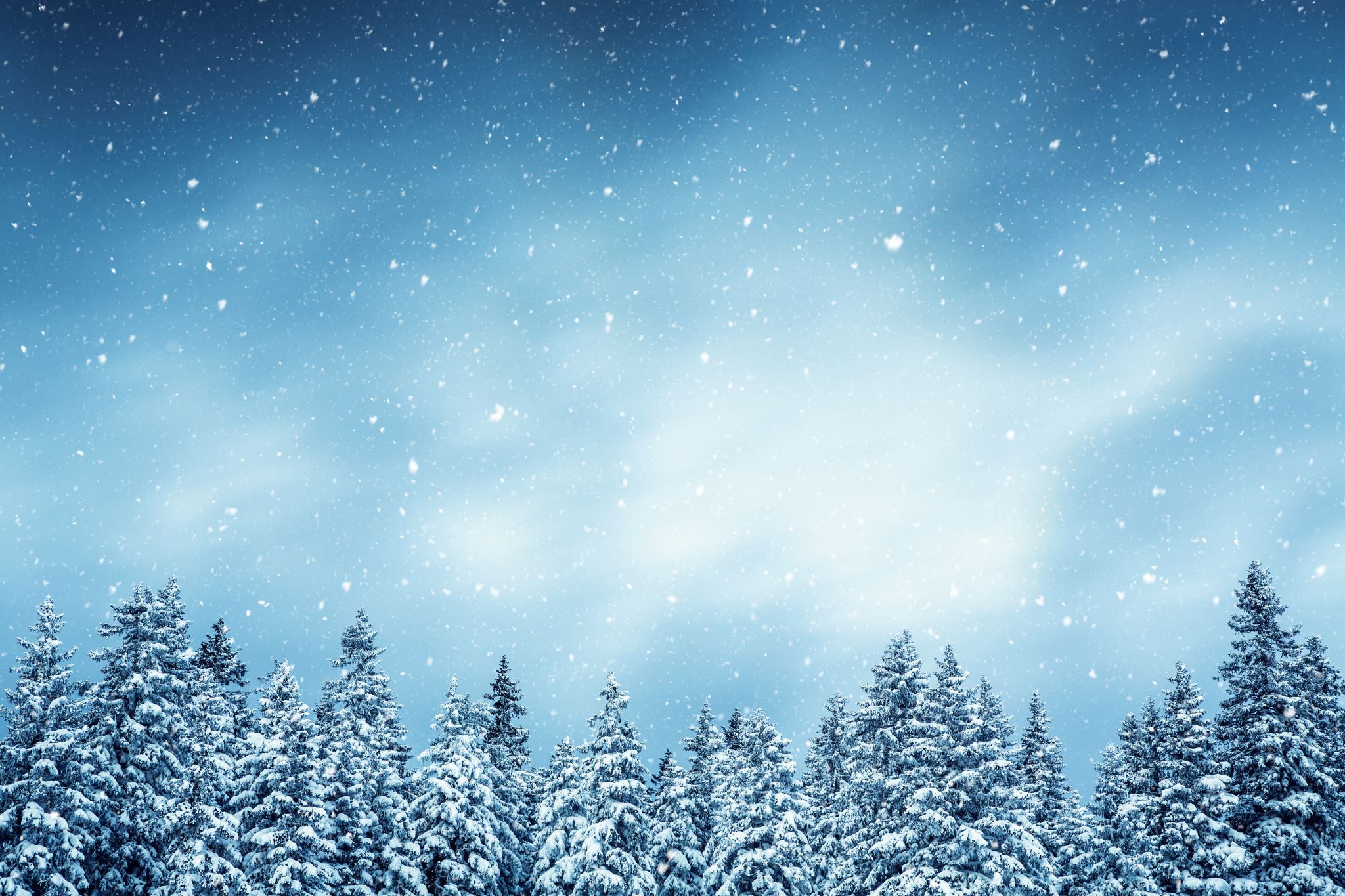 Trzy zasady dobrej rozgrzewki:

Nie ma jednego „złotego” zestawu, który sprawdziłby się w każdej sytuacji. Pamiętaj, że ćwiczenia powinny być dobrane do rodzaju aktywności. 
Rozgrzewka powinna trwać ok. 10 – 15 minut. Oczywiście nie oznacza to, że musisz ją wykonywać z zegarkiem w ręce. Jej długość zależy od tego, jaki będzie temat zajęć.
 Rozgrzewaj się dwuetapowo. Pamiętaj, aby rozgrzewkę zaczynać od ćwiczeń ogólnorozwojowych, a kończyć na ćwiczeniach angażujących partie ciała, które będą najsilniej eksploatowane podczas zajęć.